Table 2 Intron-exon organization of the KRIT1 coding regiona
Hum Mol Genet, Volume 8, Issue 12, November 1999, Pages 2325–2333, https://doi.org/10.1093/hmg/8.12.2325
The content of this slide may be subject to copyright: please see the slide notes for details.
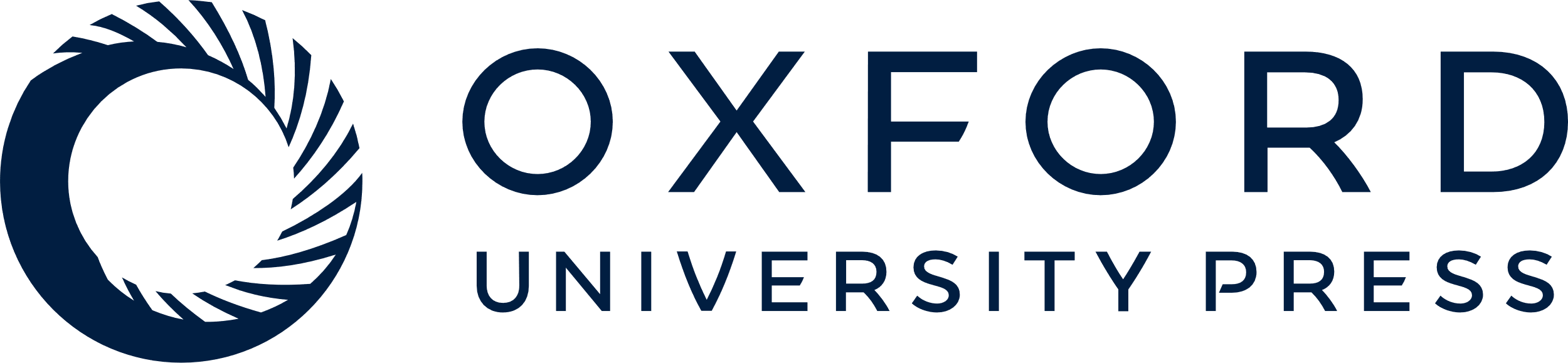 [Speaker Notes: Table 2 Intron-exon organization of the KRIT1 coding regiona


Unless provided in the caption above, the following copyright applies to the content of this slide: © 1999 Oxford University Press]